Maps: Land Empires
Ottoman Empire
Safavid Empire
Mughal Empire
Qing Dynasty
Songhai Empire
Tokugawa Shogunate
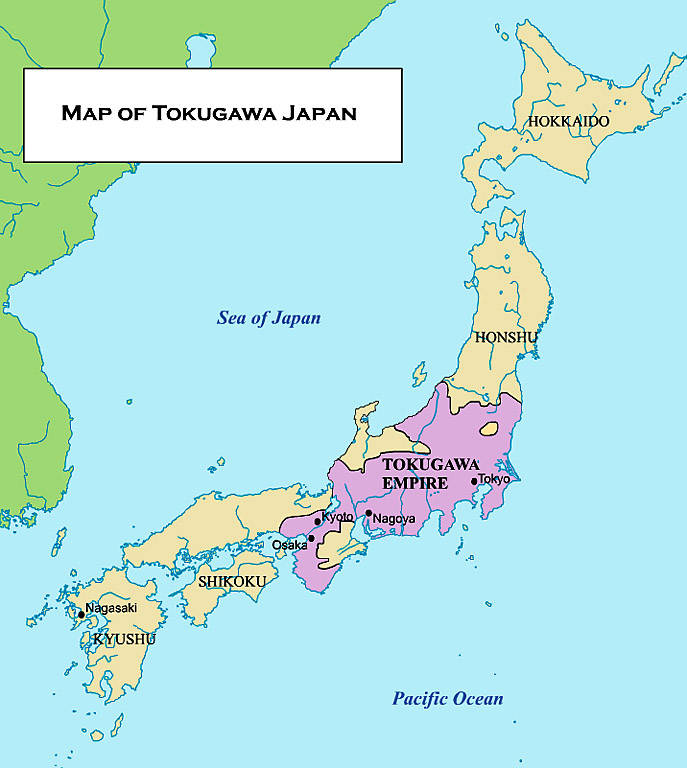 Russian Empire